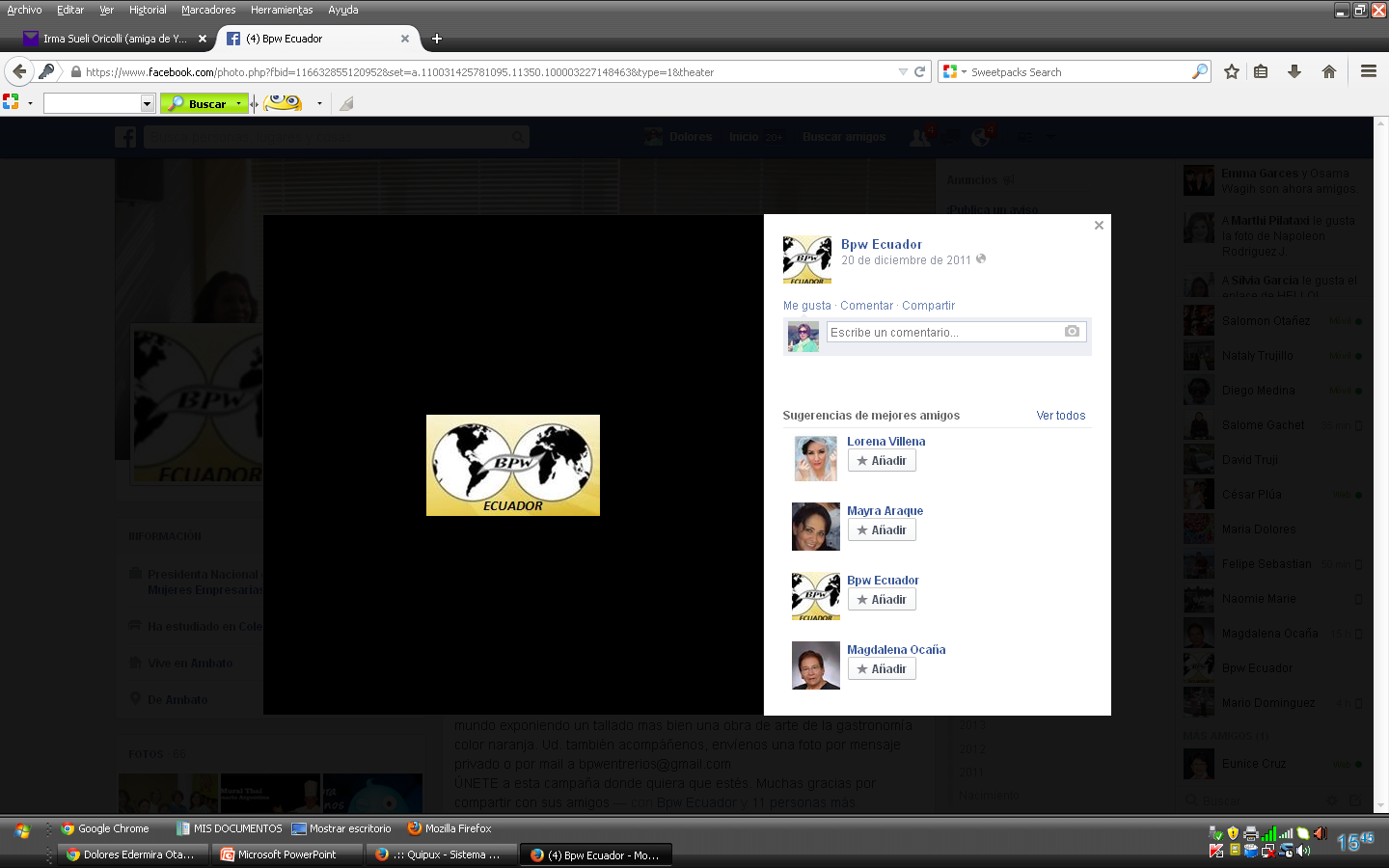 ASAMBLEA GENERAL DE SOCIAS – 29/08/2015
EGR. ECO. ROSA MONCAYO YEROVI

Tesorera

“Haciendo la diferencia a través del Liderazgo y la acción”
my_moncayo@yahoo.com
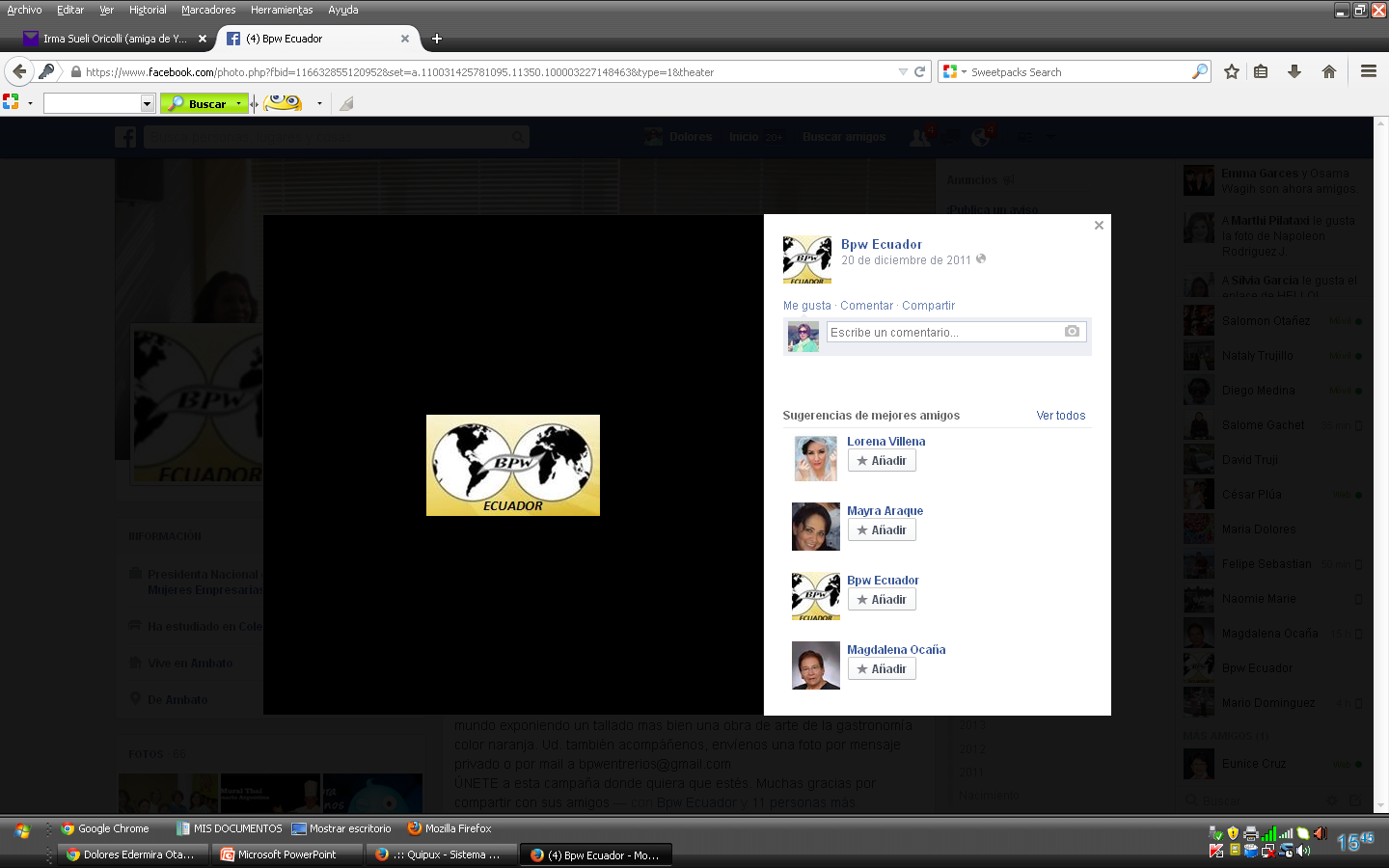 INGRESOSPERIODO 07/2014 – 08/2015
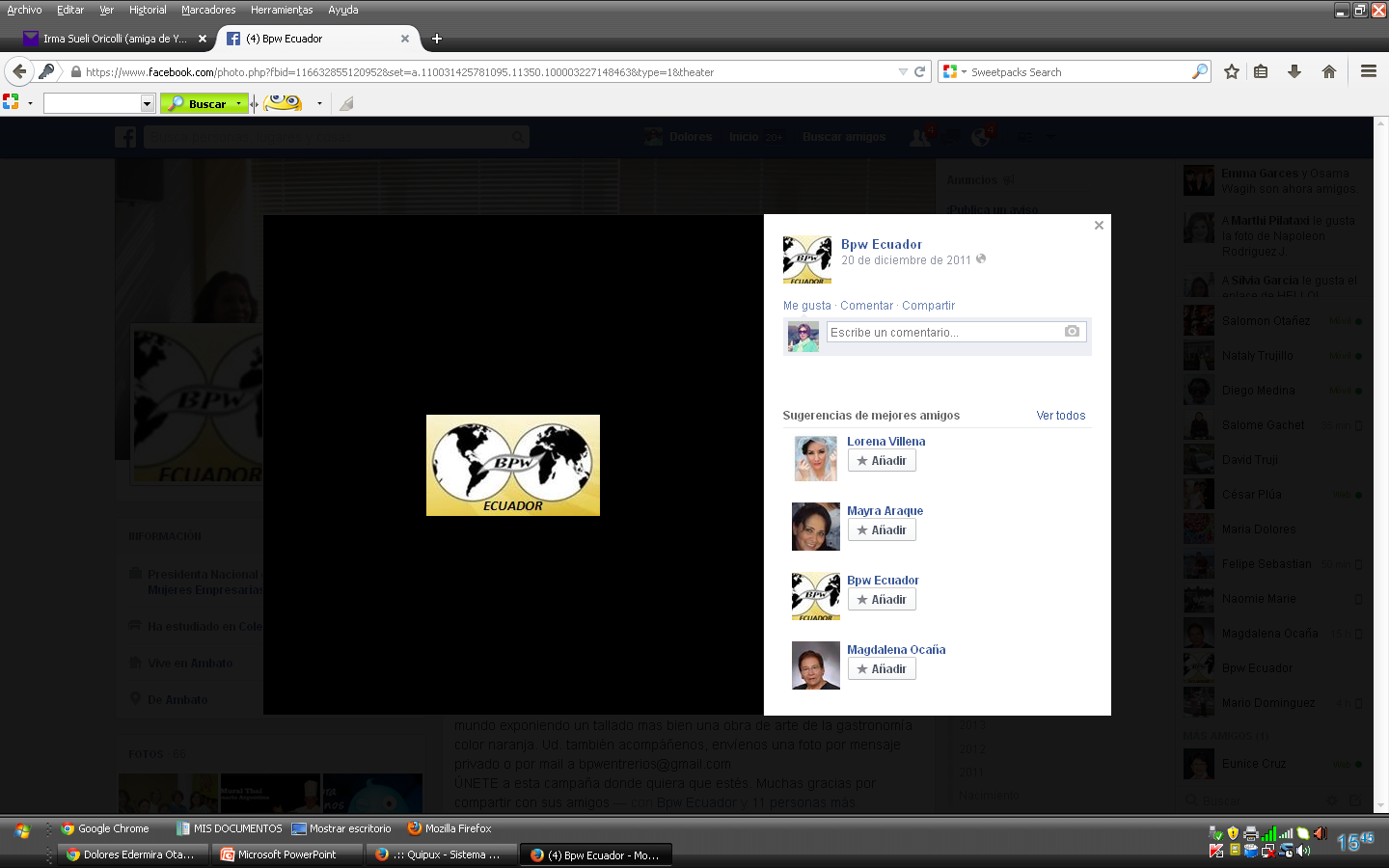 EGRESOSPERIODO: 07/2014 -08/2015
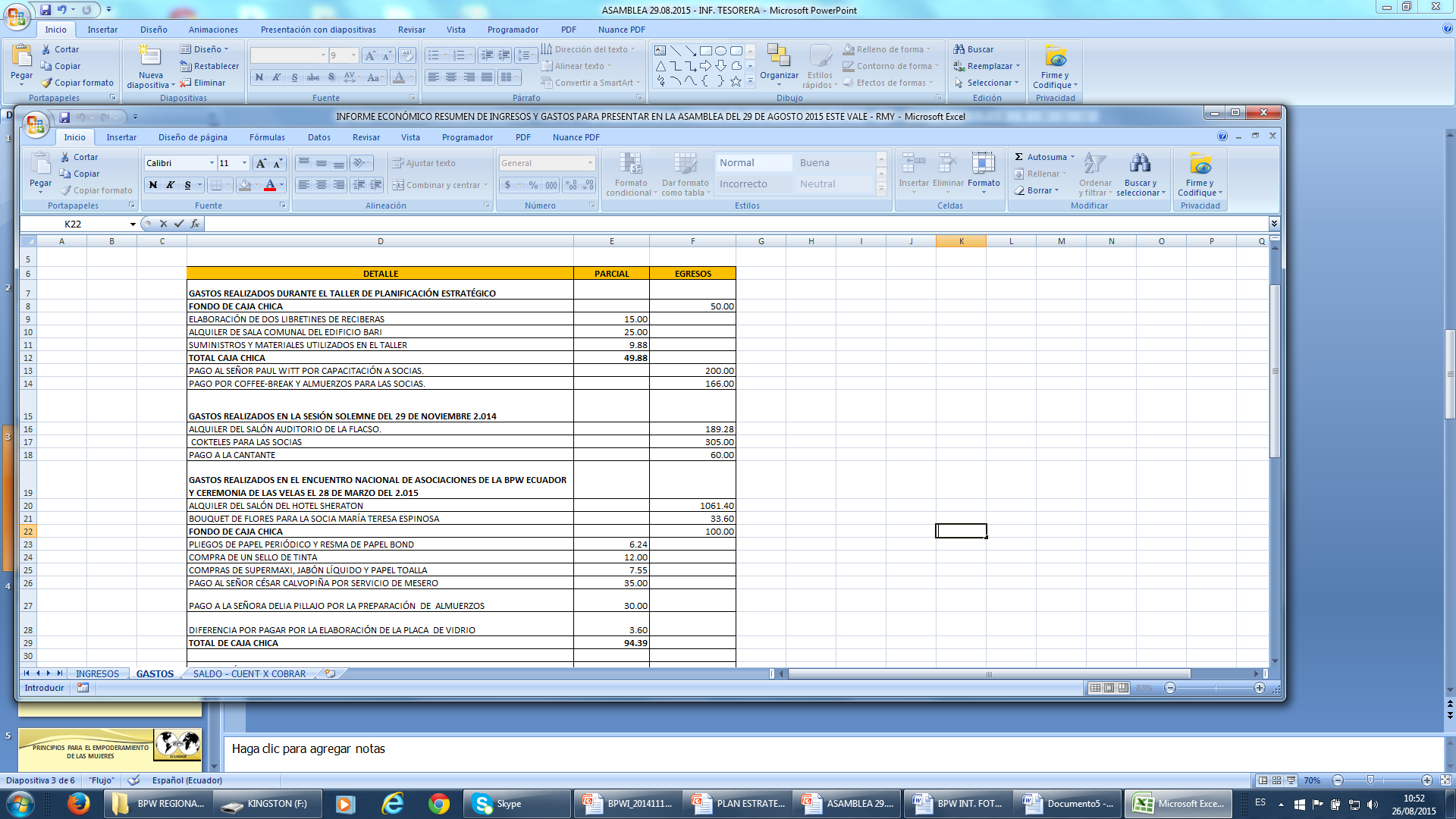 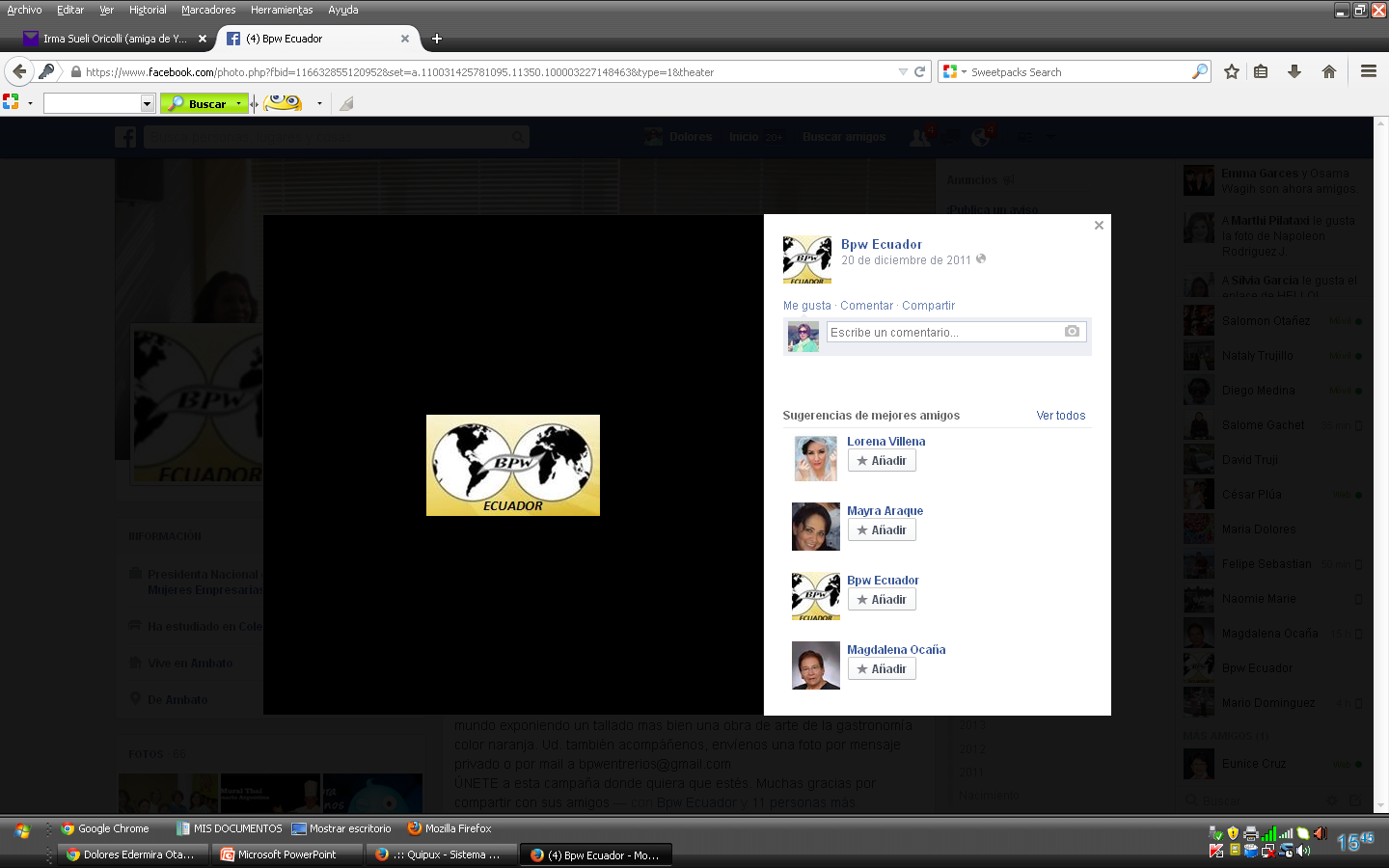 EGRESOS – CONTINUACIÓN …..
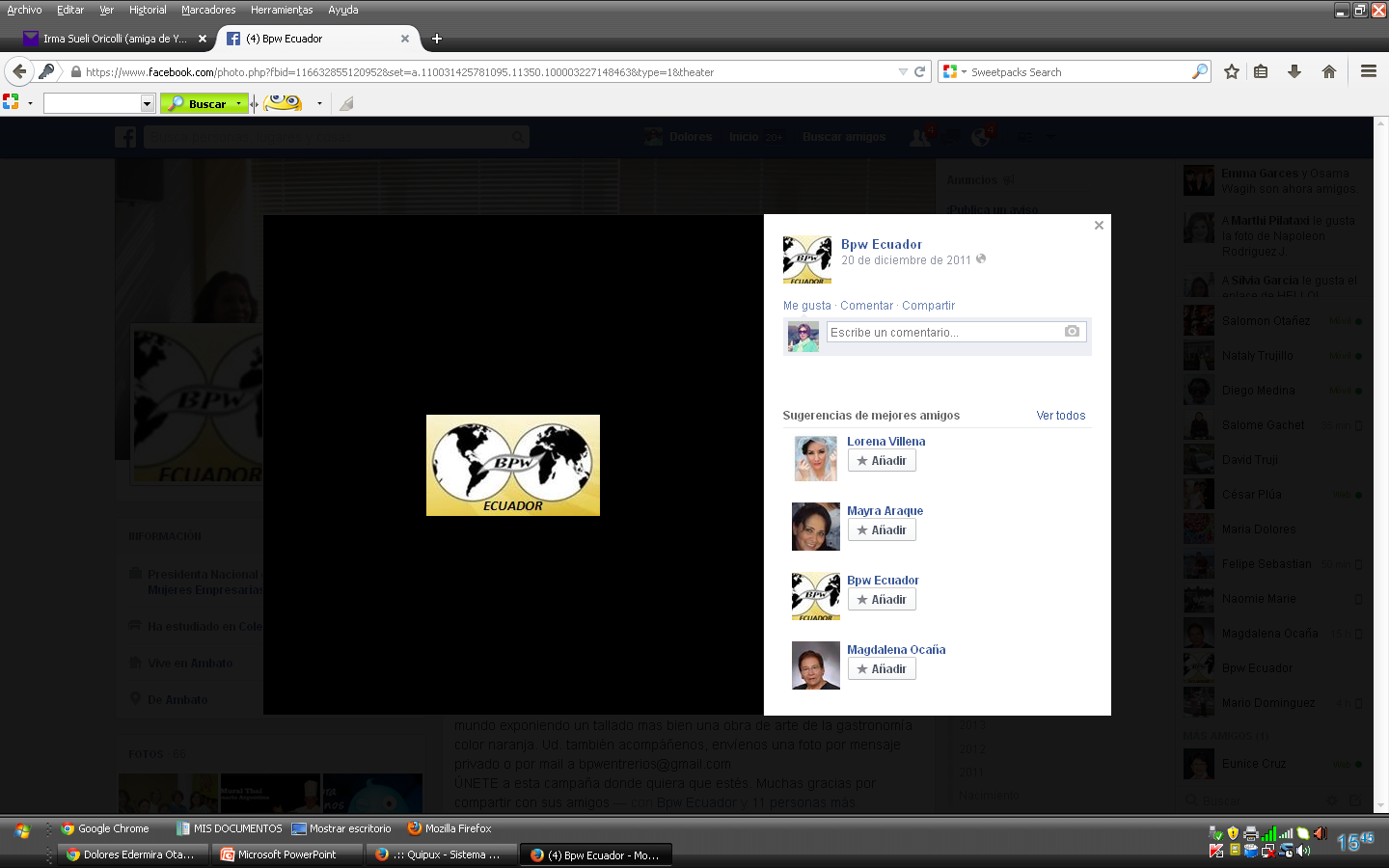 SALDO CONTABLE Y CUENTAS POR COBRAR
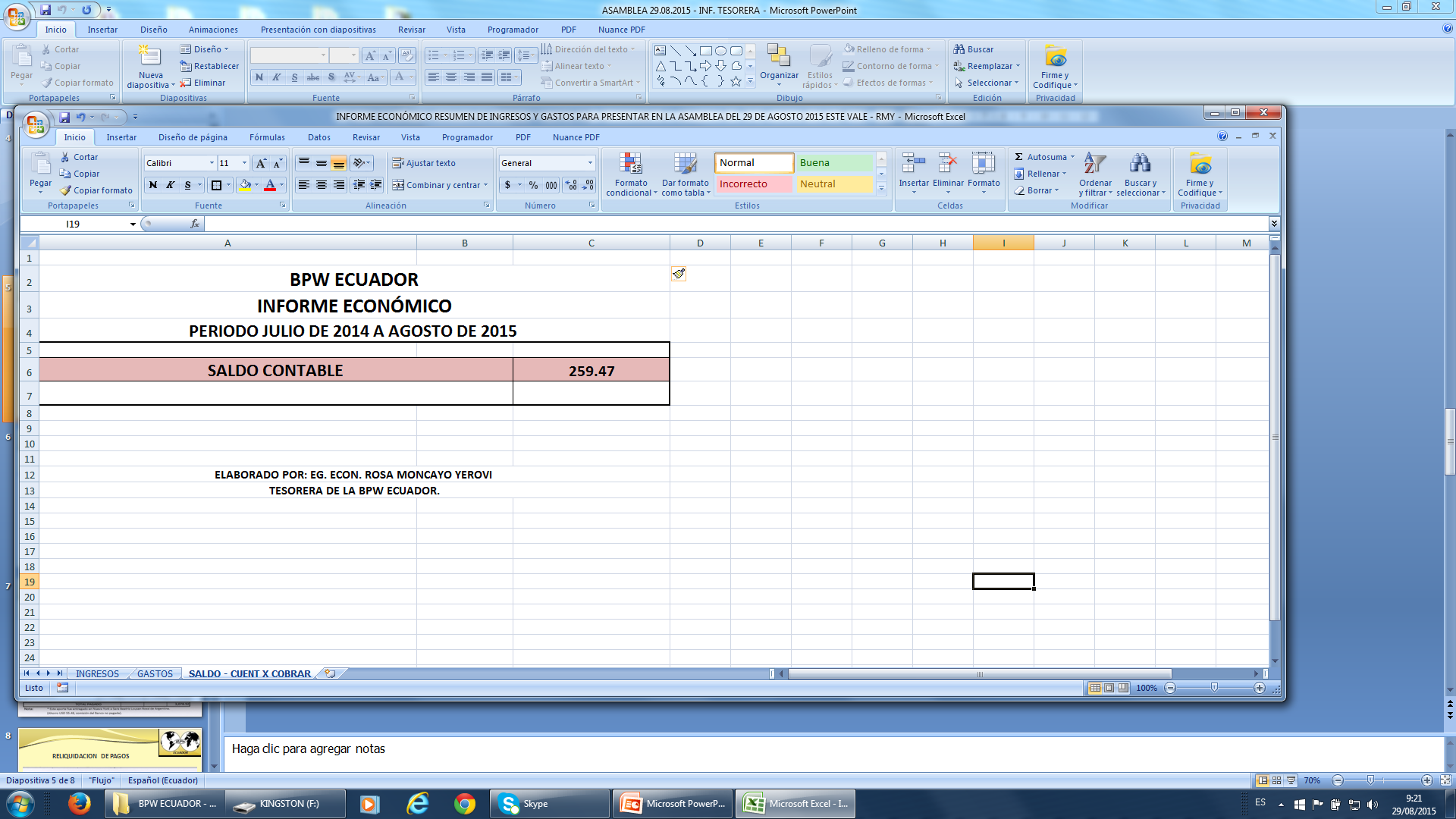 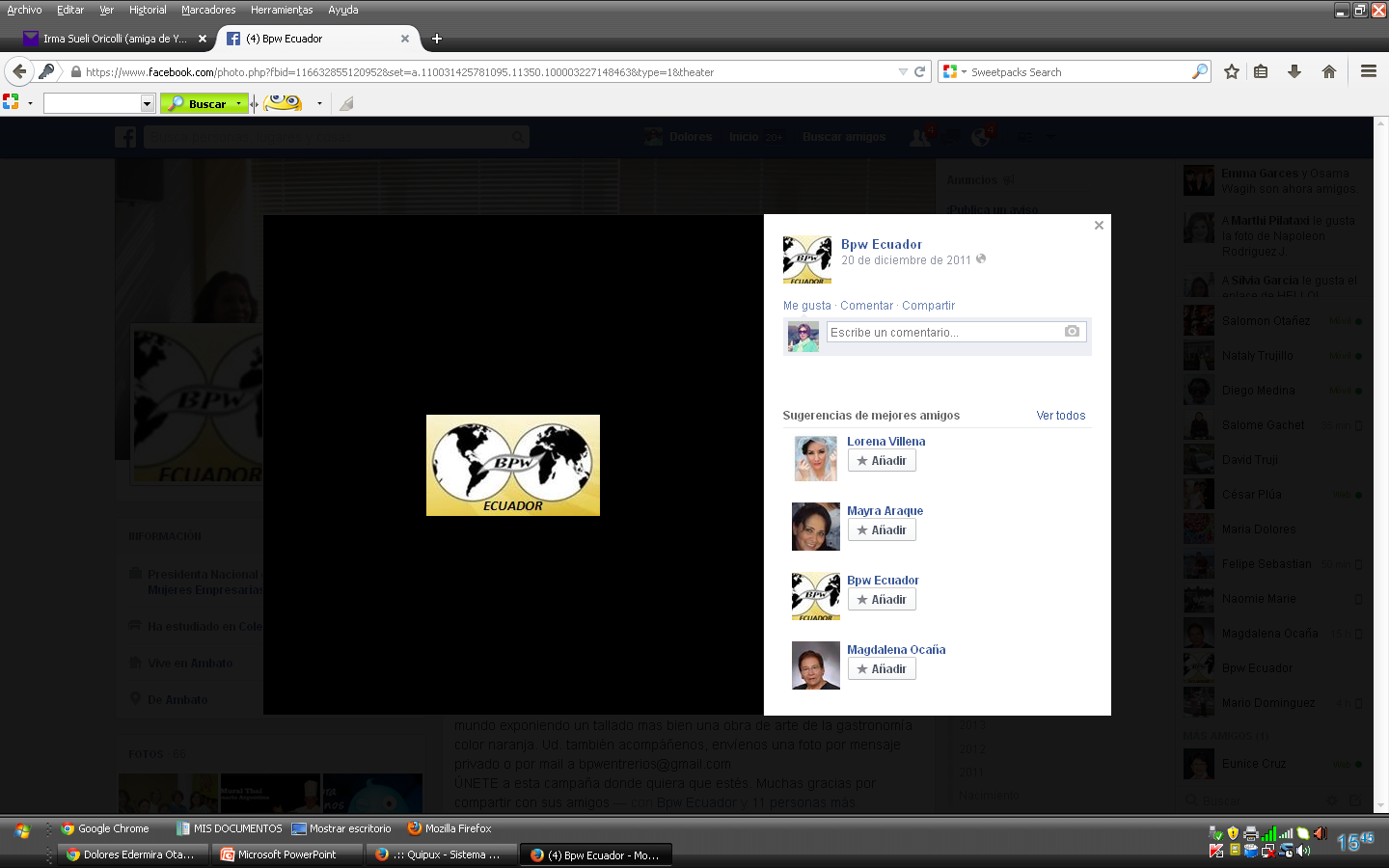 CUOTA ANUAL A LA BPW INTERNACIONALCOMPARATIVO 2015 - 2014
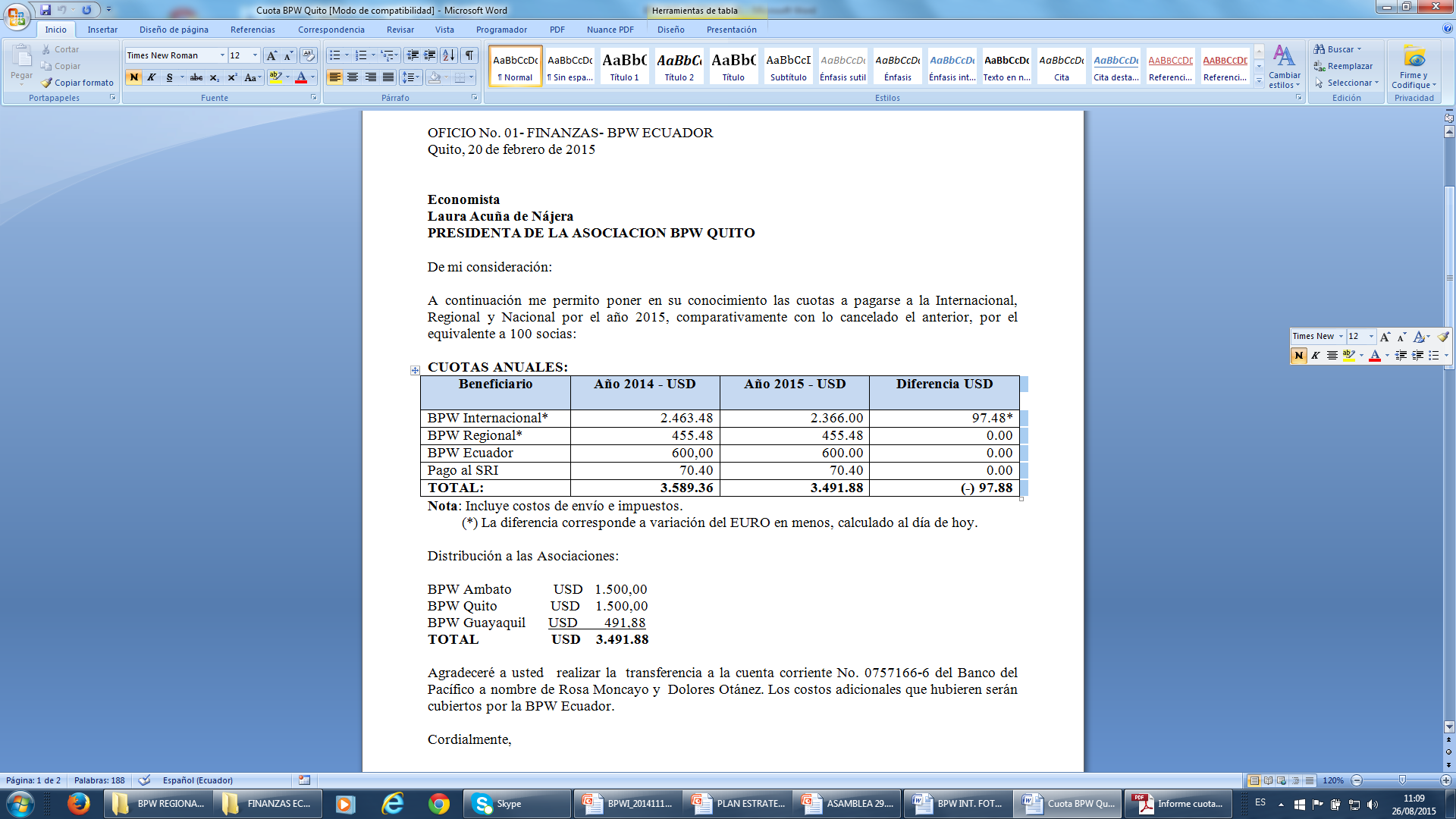 INFORMACION DE PAGOS REALIZADOS MES DE MARZO 2015
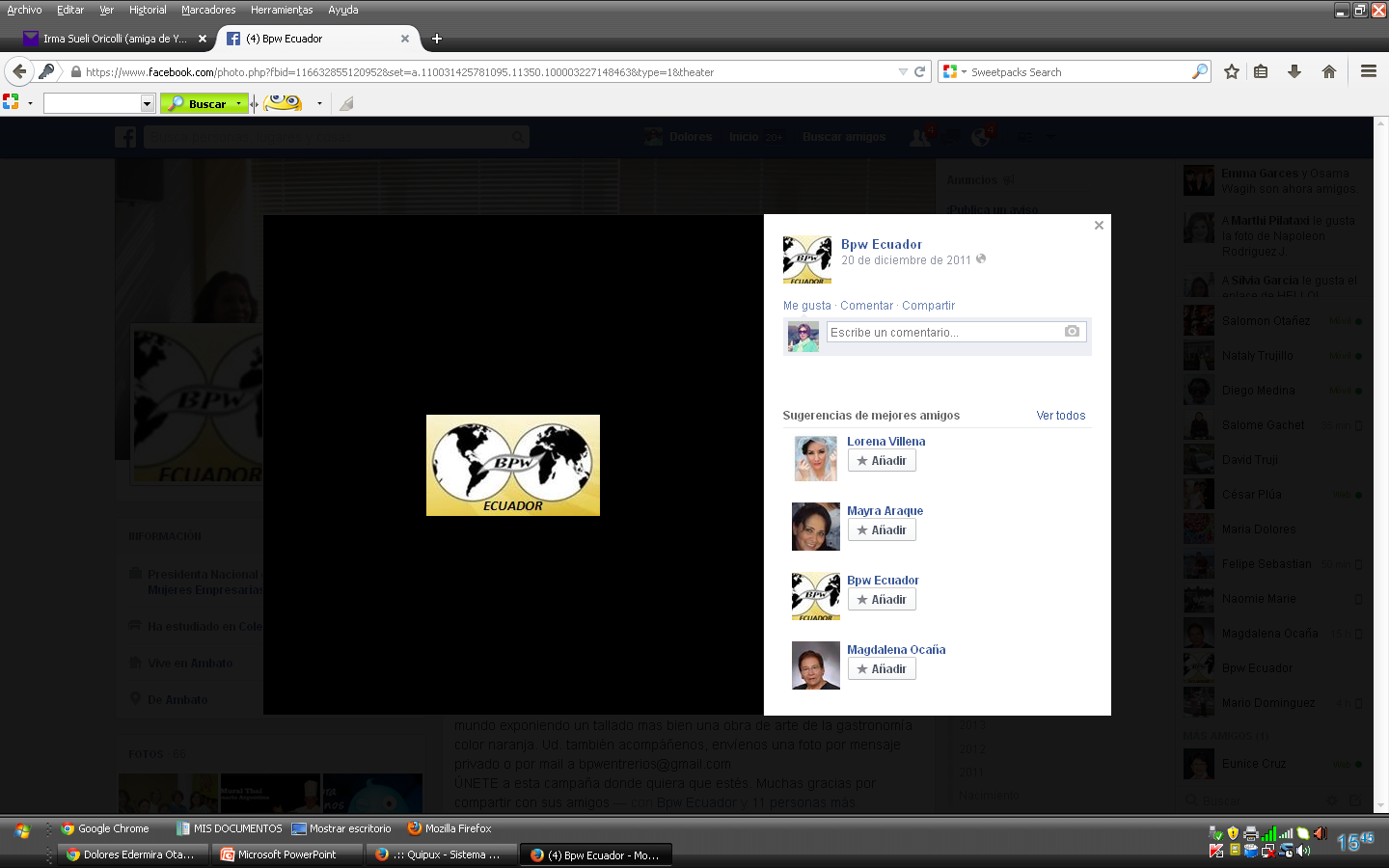 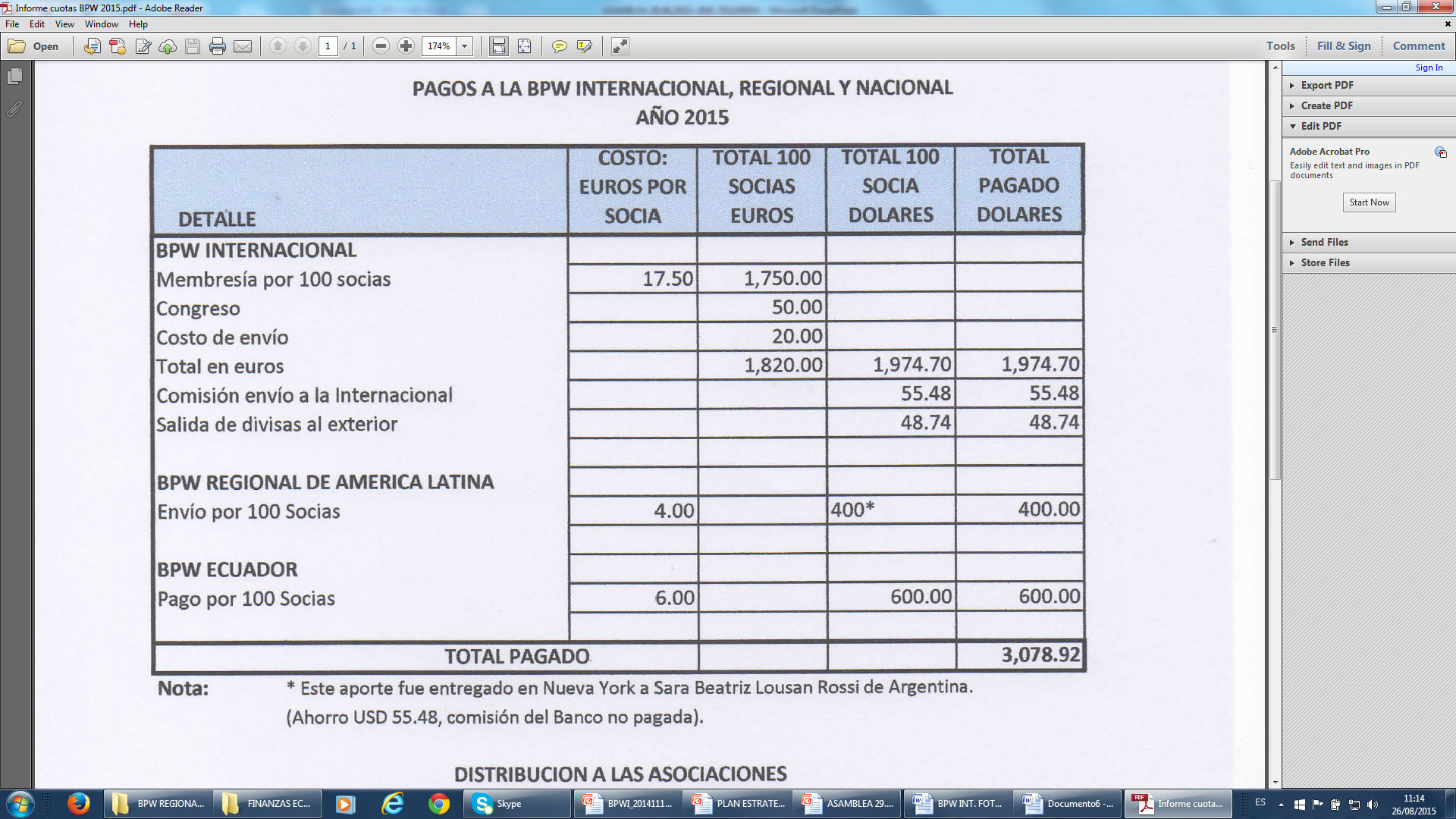